A ‘ticking timebomb’: Teenage girls’ junk food diet leaves them starved of vitamins
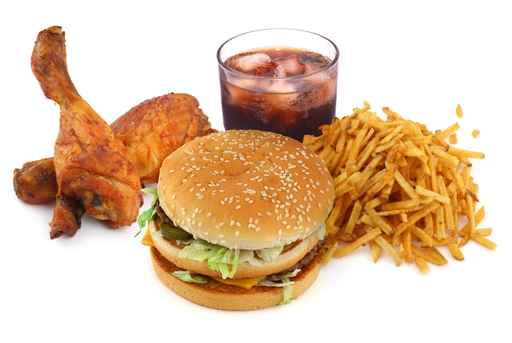 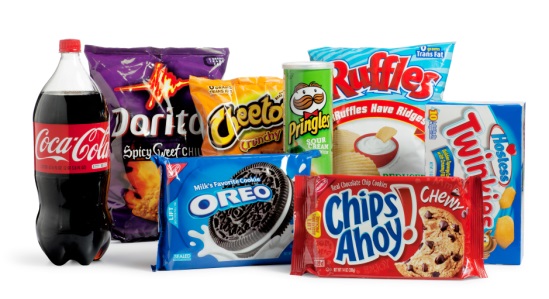 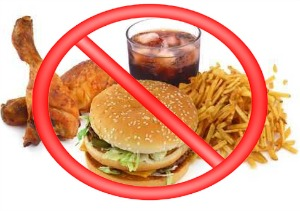 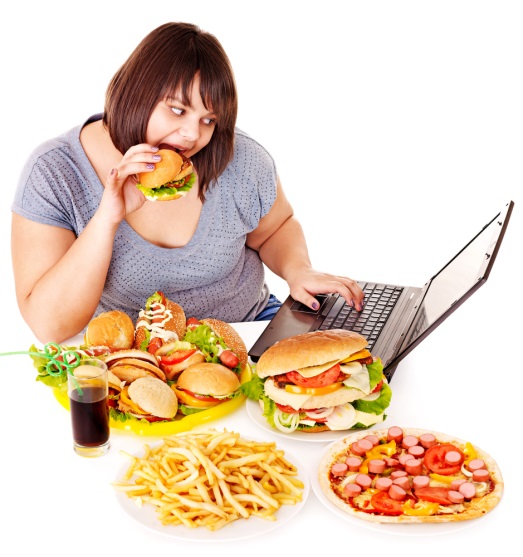 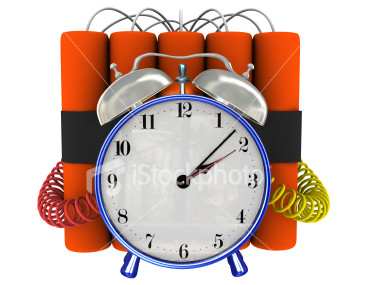 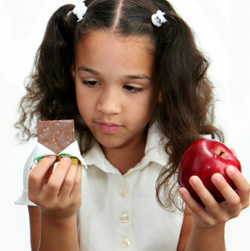